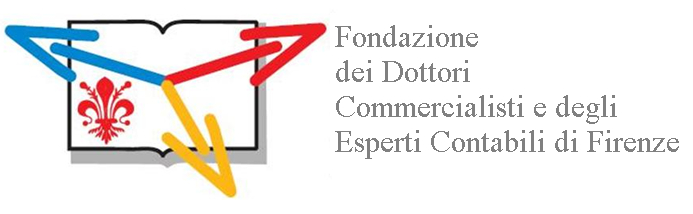 Decreto internazionalizzazione: novità e prospettive
16 febbraio 2024
Le nuove regole sulla residenza delle persone giuridiche e l’impatto sui gruppi societari
Prof. Stefano Dorigo
Università degli Studi di Firenze
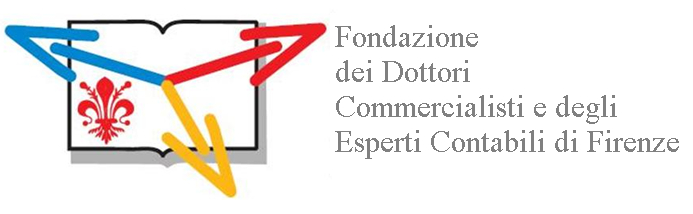 Decreto internazionalizzazione: novità e prospettive
16 febbraio 2024
La residenza fiscale prima della riforma
Art. 73, comma 3, TUIR
sede legale
sede dell’amministrazione
oggetto principale,
per la maggior parte del periodo d’imposta
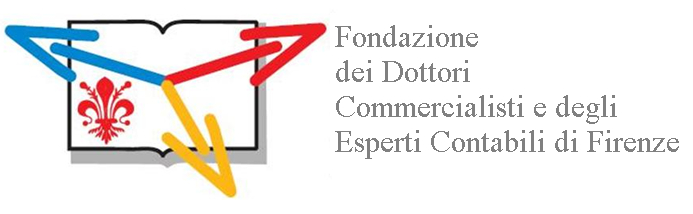 Decreto internazionalizzazione: novità e prospettive
16 febbraio 2024
La residenza fiscale prima della riforma
PROBLEMATICHE:

sede legale: presunzione assoluta?

oggetto principale: definito (commi 4 e 5) ma ambiguo

sede dell’amministrazione: non definita
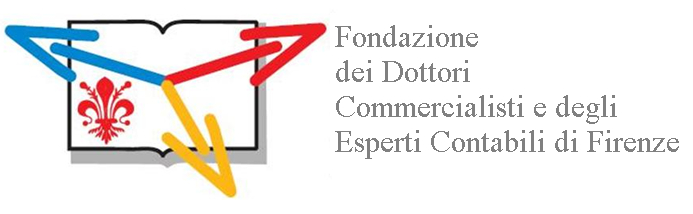 Decreto internazionalizzazione: novità e prospettive
16 febbraio 2024
La sede dell’amministrazione
confusione con il “PLACE OF EFFECTIVE MANAGEMENT”

incertezza tra luogo delle decisioni strategiche e sede meramente amministrativa

esiti interpretativi bizzarri
                      impulsi volitivi
la sovrapposizione con “Direzione e Coordinamento” della controllante
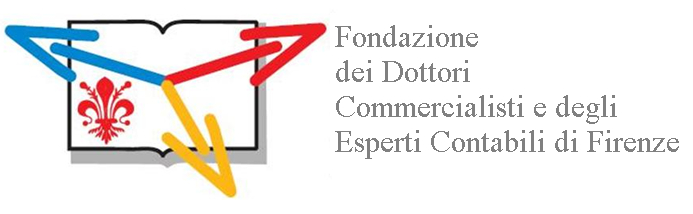 Decreto internazionalizzazione: novità e prospettive
16 febbraio 2024
La Legge Delega 111/2023 (Art. 3)
Revisione della disciplina della residenza:

certezza

coerenza con le convenzioni e con la “migliore” prassi internazionale

coordinamento con la stabile organizzazione
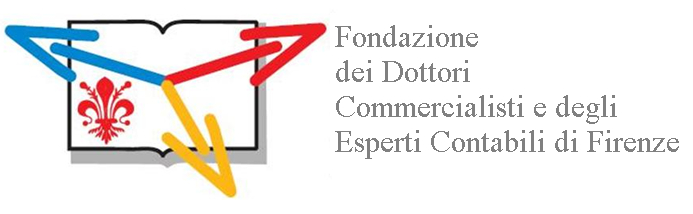 Decreto internazionalizzazione: novità e prospettive
16 febbraio 2024
Art. 2 D.Lgs. 209/2023
Nuova formulazione dell’art. 73, comma 3, TUIR:

sede legale

sede di direzione effettiva

gestione ordinaria in via principale,

per la maggior parte del periodo di imposta
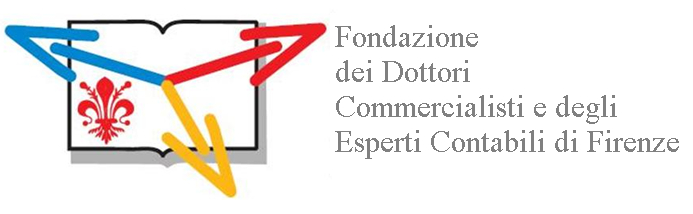 Decreto internazionalizzazione: novità e prospettive
16 febbraio 2024
La sede legale
si pone in continuità con la vecchia disciplina
avrebbe dovuto essere ridimensionata (come per le persone fisiche)
mancano indicazioni sulla prova contraria
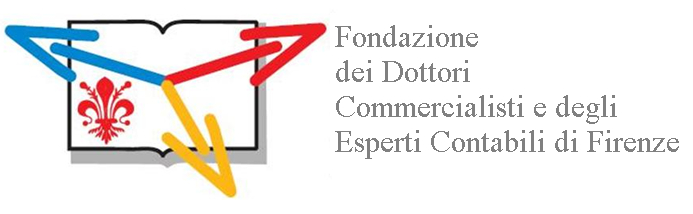 Decreto internazionalizzazione: novità e prospettive
16 febbraio 2024
La sede di direzione effettiva
“continua e coordinata assunzione delle decisioni strategiche riguardanti la società o l’ente nel suo complesso”
rilevanza del luogo di assunzione delle decisioni strategiche, a prescindere da dove sono attuate
rilevanza della continuità
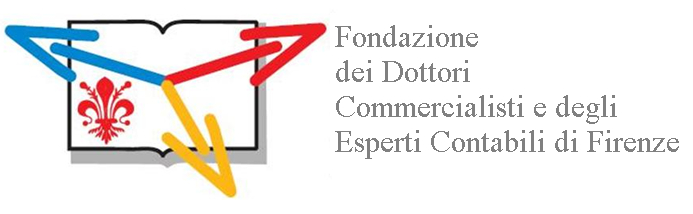 Decreto internazionalizzazione: novità e prospettive
16 febbraio 2024
La sede di direzione effettiva (segue)
influenza interpretativa del commentario al modello OCSE
importanza del dato formale e della riconoscibilità per i terzi
si supera la tesi degli impulsi volitivi
ma quale coordinamento con la fisiologica attività di coordinamento della capogruppo?
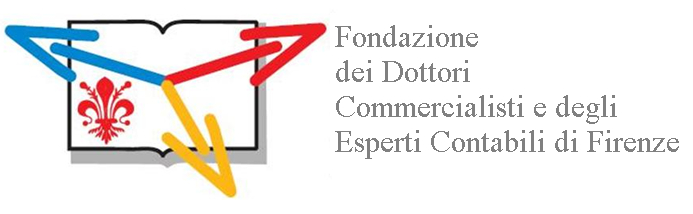 Decreto internazionalizzazione: novità e prospettive
16 febbraio 2024
La gestione ordinaria in via principale
criterio del “DAY-BY-DAY MANAGEMENT”
“continuo e coordinato compimento degli atti della gestione corrente riguardanti la società o l’ente nel suo complesso”
attività routinarie, purché principali (altrimenti vi è stabile organizzazione)
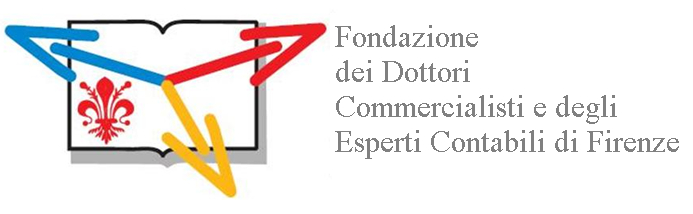 Decreto internazionalizzazione: novità e prospettive
16 febbraio 2024
La gestione ordinaria in via principale (segue)
rileva il profilo decisorio, ma anche quello esecutivo
quale impatto sui COST-SHARING AGREEMENTS legati all’accentramento di funzioni (es. tesoreria) nella capogruppo?
coerenza con giurisprudenza europea su libertà di stabilimento (CADBURY SCHWEPPES)
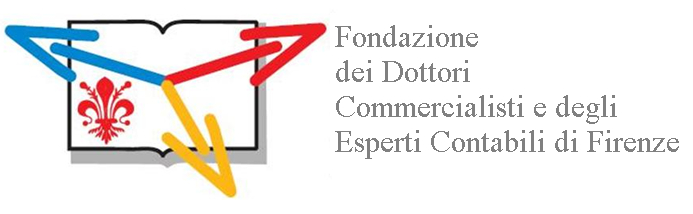 Decreto internazionalizzazione: novità e prospettive
16 febbraio 2024
Profili procedurali
ottica bilaterale, quindi importanza dello scambio di informazioni
importanza delle certificazioni fiscali
novità in vista con il decreto accertamento
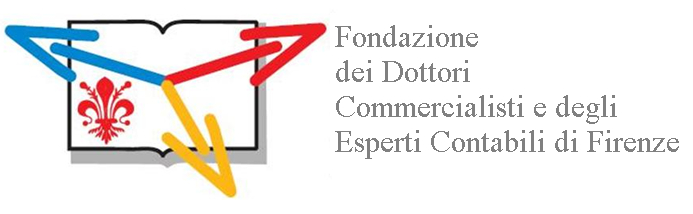 Decreto internazionalizzazione: novità e prospettive
16 febbraio 2024
Grazie per l’attenzione
Prof. Stefano Dorigo
dorigo@dstaxlegal.it